Inclusive financial services for the rural poor
Evaluation Synthesis Report
Independent Office of Evaluation of IFAD
Webinar, 21 June 2019
1
Objectives and scope
The synthesis reviewed
Relevance of IFAD's policies, guidance and knowledge on inclusive rural finance;
The relevance, effectiveness, sustainability and impact of inclusive rural finance models.
Scope: 
Evaluations conducted since 2008
Policies and guidance adopted since 2008. 
Interventions at macro, meso and micro levels
Diverse instruments, products and services
Corporate-level Evaluation in 2007 

Revised Rural Finance Policy in 2009
2
Methodology
Evaluation synthesis: Desk review drawing from independent evaluation findings
Systematic review of IOE evaluations
Sample of 24 country programme evaluations
Sample of 25 project evaluations
IFAD policy, guidance and knowledge documents
Project approvals and databases
Feedback from practitioners (online survey)
Evaluations and studies conducted by other international finance institutions
3
Rural finance in IFAD’s portfolio
In total: US$ 3.4 billion - 17.7% of IFAD's project investments
Per year: Approx. 120 million newly approved since 1996
48.1% of all projects have RF; number of full RF projects decreasing
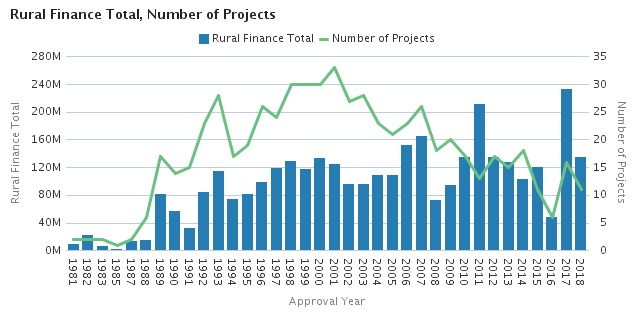 4
Rural Finance Policy (2009)
Holistic approach at three levels of the financial system (micro, meso, macro). 
Six guiding principles: 
Variety of financial services
Wide range of FSPs
Demand-driven and innovative approaches
Market-based approaches, avoiding distortions
Long-term strategies, sustainability and poverty outreach 
Policy dialogues and enabling environment for pro-poor rural finance
5
Learning Partnerships
CGAP
CABFIN
Rural Finance and Investment Learning Centre (RFILC), 
MIX Market, 
FundaK
Canadian Cooperative Association
African Rural and Agricultural Credit Association (AFRACA,) 
APRACA
Participatory Microfinance Group for Africa (PAMIGA)
Microinsurance Centre at Milliman, 
Eastern Africa Farmers ‘Federation (EAFF) 
SAFIN Network
Experienced and well-established partners and networks with strategic roles in the financial sector
Generated crucial knowledge and facilitated learning
Supported the introduction of innovative concepts and approaches
Largely dependent on grants
Contributed to eclectic range of knowledge products in IFAD
6
IFAD’s in-house Capacities
Rural Finance Team FAME / former Policy and Technical Advisory Division (PTA)
Managing global grants
Engagement in international forums
Role in quality enhancement
Facilitating consistent implementation of RF policy
23 rural finance thematic workshops, events and training courses since 2008
But: CPMs strongly rely on independent consultants
Rural finance team no longer exists at HQ-level
7
Financial instruments remain traditional
Matching grants and line of credit most common
Source: PMD FAME database
8
Review of project evaluation sample
Sample: 25 project with IFS funding
13 projects responded to overall opportunities and challenges within national policy frameworks, not necessarily financial sector policies
National financial inclusion strategies only partly reflected 
Changing framework condition challenging: e.g. economic recession, inflation or financial crises
Lack of a realistic assessment of beneficiaries’ capacity and demand for financial services at design
Demand for innovative products and services generally insufficiently assessed
9
Achievement of results
Better results achieved by full rural finance projects
Source: ESR sample analysis
10
Effectiveness of financial instruments
Source: ESR sample analysis
11
Effectiveness of financial service providers
Source: ESR sample analysis
12
Main influencing factors
Negative: limited analysis of the institutional and political context (9 projects)
Favourable policy environment: Armenia, China, Uruguay and India (4 projects) 
Appropriate IFS strategy: funding modality and choice of partner. (11 projects)
Inappropriate IFS strategy: insufficient funding, choice of financial products (7 projects) 
Common capacity issues: 
Weak government capacity to manage IFS projects; 
Lack of meso-level institutions; 
Limited institutional and staff capacity of FSPs
13
Gender results
Source: ESR sample analysis
14
Outreach to Micro/Small/Medium Enterprises
Finding the right instrument to fund MSMEs has been challenging; funds often less effective
Finance and business development services often not effectively linked 
Matching grants common, but not properly applied as one-off support within longer term financing strategy
Value-chain financing still at initial stage; not systematically applied
15
Sustainability
Important principle of RF Policy 2009
Strategies for sustainability: 
Support apex organisations
Lower MFI operational and transaction costs
Diversify MFI services and products
Institutional sustainability requires time
Tension with pro-poor client focus
Simple approaches may work better in some situations
16
Effectiveness of multilevel approaches
“Holistic financial sector development” stipulated by RF Policy 2009
Projects working with existing meso-level organisations had better impact
Efforts to establish new Apex organisations were less successful
Source: ESR sample analysis
17
Intervention levels and impacts achieved
Interventions at all levels achieve better impact on sector and policy
Source: ESR sample analysis
18
The way forward for IFAD
Source: ESR online survey
19
Lessons (1)
Holistic approach can work in standalone IFS projects
Simple approaches work better for IFAD
Institutional sustainability requires diverse products and services, charging cost-covering rates
Well-established apex organisations can provide effective services and funding to FSPs
Credit lines effective in markets where liquidity is a key constraint
Loan guarantee funds require high level of technical knowhow, funding and long-term perspective
20
Lessons (2)
Value-chain finance requires differentiated approaches to serve all segments
MFIs/NGOs/CBFOs more poverty oriented
Graduation targets the very poor
Innovative aggregators (postal networks, mobile operators) support outreach to remote rural areas
Sustainability of FSPs in rural areas requires longer-term support and permanent apex structures
Engagement in financial sector policy dialogue requires broader partnerships
21
Conclusions
Aspirations in IFS policy, strategy and guidance have been rising
They have to be matched with adequate technical capacities within IFAD
IFAD's business model steers demand for instruments, services and products
Innovative and more diverse financial services are not commonly used 
FSP capacities major constraint; needs to be addressed at the meso level
22
Recommendations
Conduct stocktake of current IFS practices on the ground (e.g. on matching grants)
Update IFAD's Rural Finance Policy and prepare a corporate IFS strategy
Enhance strategic impacts at institutional, sector and policy levels through greater focus on meso-level institutions and stronger partnerships with agencies working in the sector
Conduct sound analysis at the design stage and be flexible to adapt during implementation
Continue experimenting with innovative approaches and services locally
23
Thank you
Johanna Pennarz (j.pennarz@ifad.org)

Martina Wiedmeyer-Pfister (wiedmaier-pfister@t-online.de)

With support from: 
Nick Bourguignon; Antonio Cesare; Valentina Di Marco Conte

Full report available on
https://www.ifad.org/en/web/ioe/event/asset/41183762
24